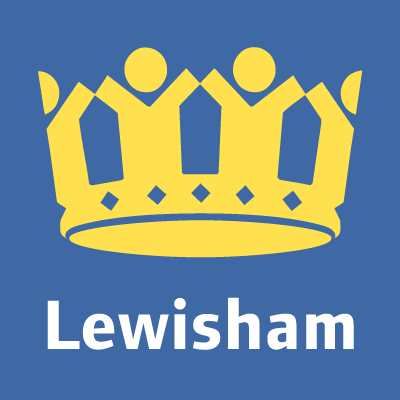 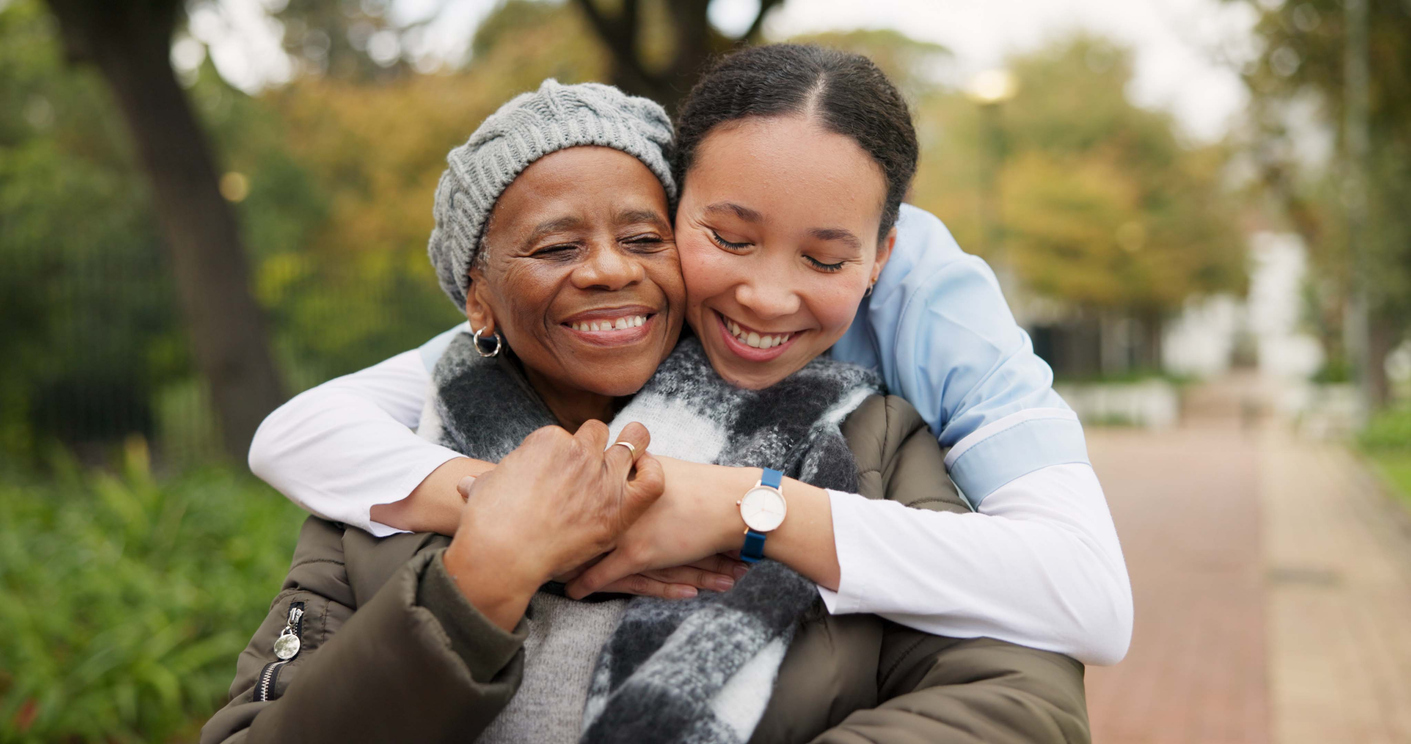 100 Day Challenge:A life of opportunities
29th of May 2025
Welcome & Purpose
👋 Welcome to the launch of 'A Life of Opportunities’ 

🚀 This is the beginning of a ‘100 Day Challenge' we have set ourselves - to reimagine Day Services in Lewisham

✨ Today is about being open, clear, and hopeful✨

🤲 It’s about working together
[Speaker Notes: Hello everyone, and welcome to the launch of *A Life of Opportunities*
Thank you all for coming today, and thank you to those of you joining us online 
This marks the beginning of our 100 Day Challenge—something we’ve never done quite like this before in Lewisham. It’s a bold commitment to rethink and reimagine how we support you here in Lewisham.
Before we get started, we need to make you all aware of:
Fire exits /toilets - fire exits – out the way we came in + meet outside Costa, or out the back – CAN YOU SIT NOT WITH YOUR MATES! AND CAN WE LOOK FOR AN EVEN-ISH SPLIT PER TABLE 
We will record today's session, just for internal use. 
Can I ask that we save all of the questions for the end – it may be that a Q you have come with today is answered by the end of these slides. If not, we have set aside time at the end that will be dedicated to Qs (and letting you know how to stay in touch/informed as the project progresses)
Today is about activity and conversation - not ‘just talking’. I'll get to our agenda for today in just a sec
But before we get further stuck in...some quick introductions...]
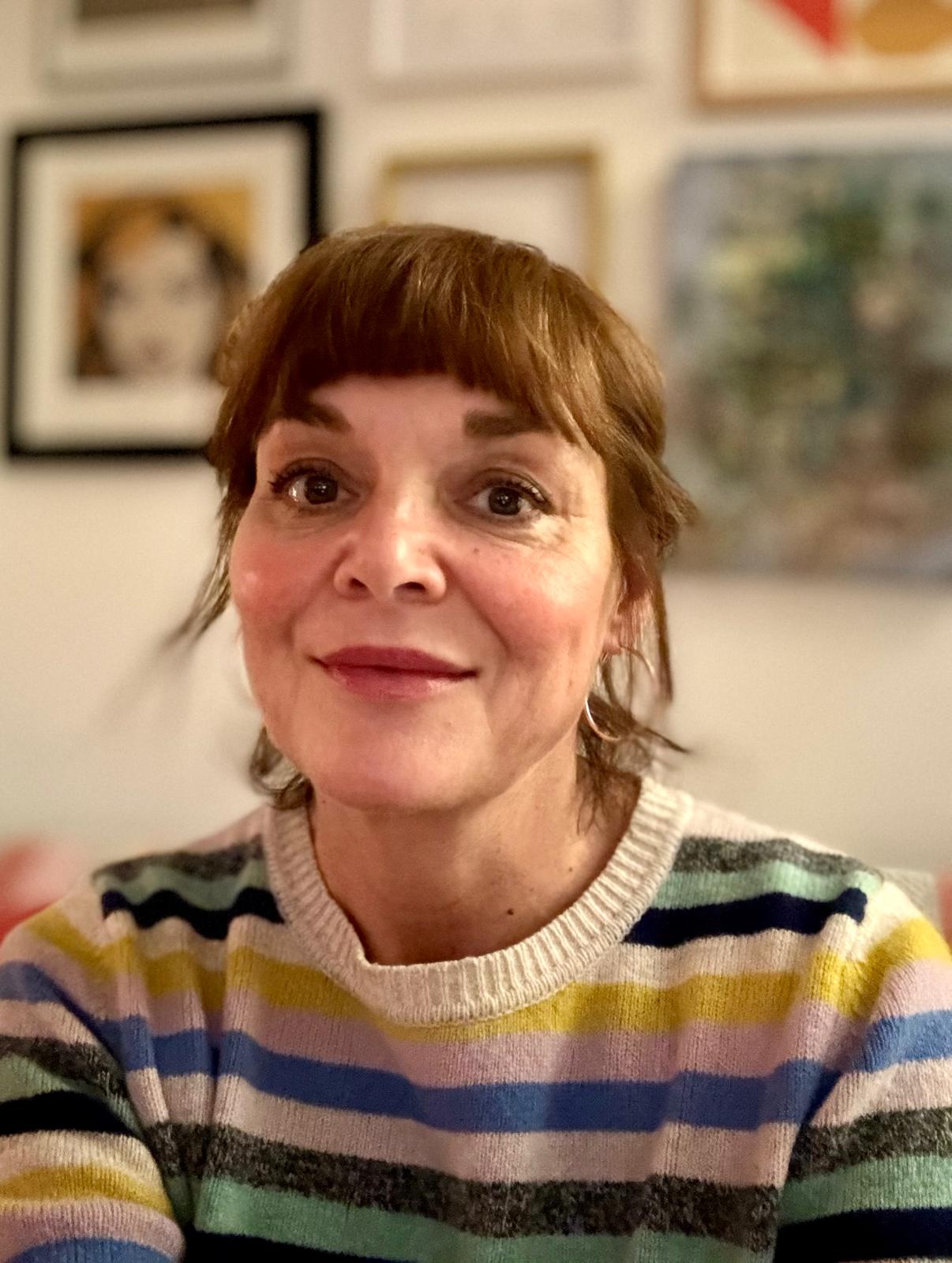 Hello! I’m Ruth
Leading the LDA side of this project
Lifelong Lewisham resident
Lived & Living Experience 
Neurodivergent diagnoses 
Six months into my role at LBL 
Deep/voluntary co-production experience – that’s why I’m leading this project
Human-Centred Design work background
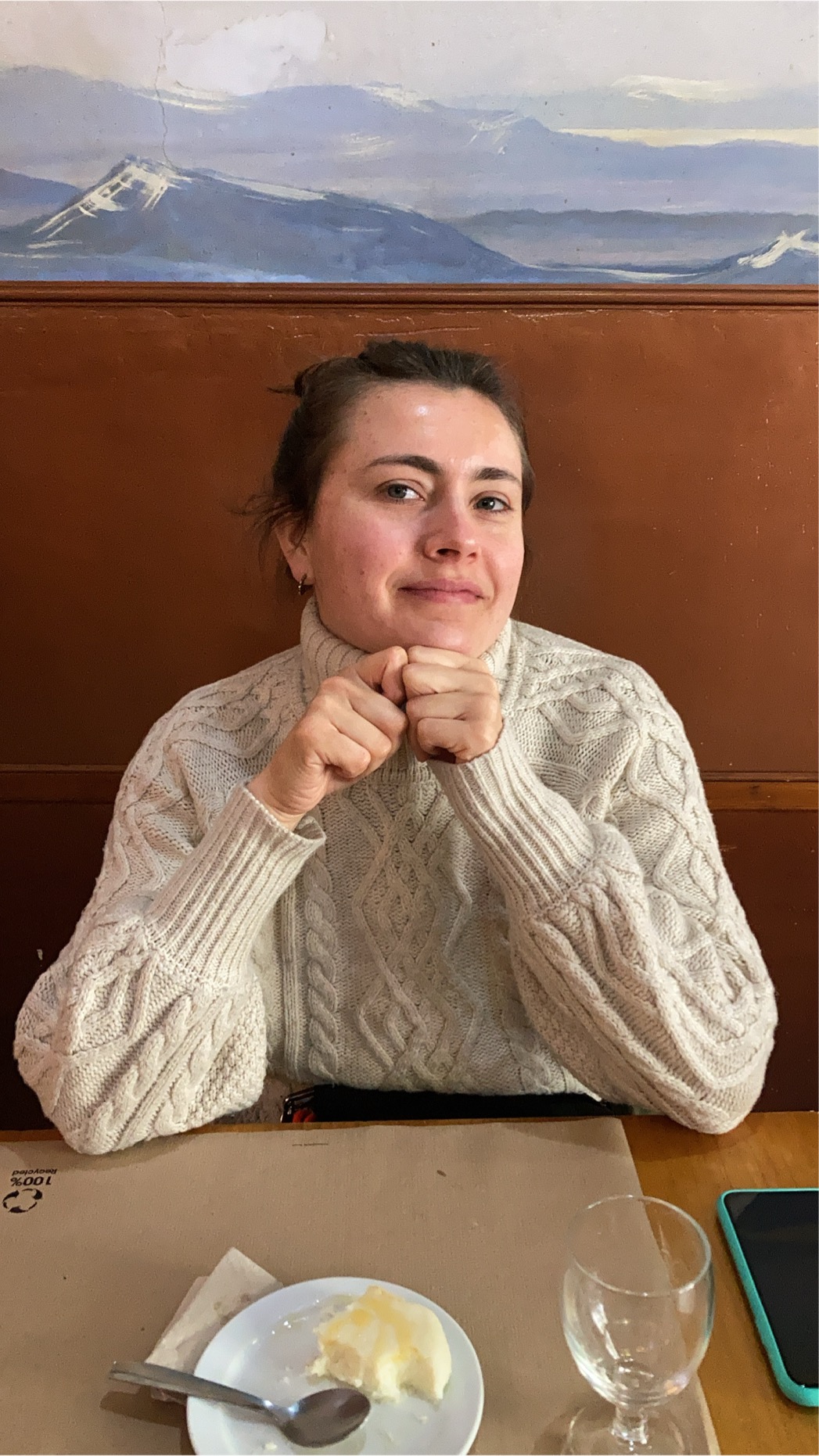 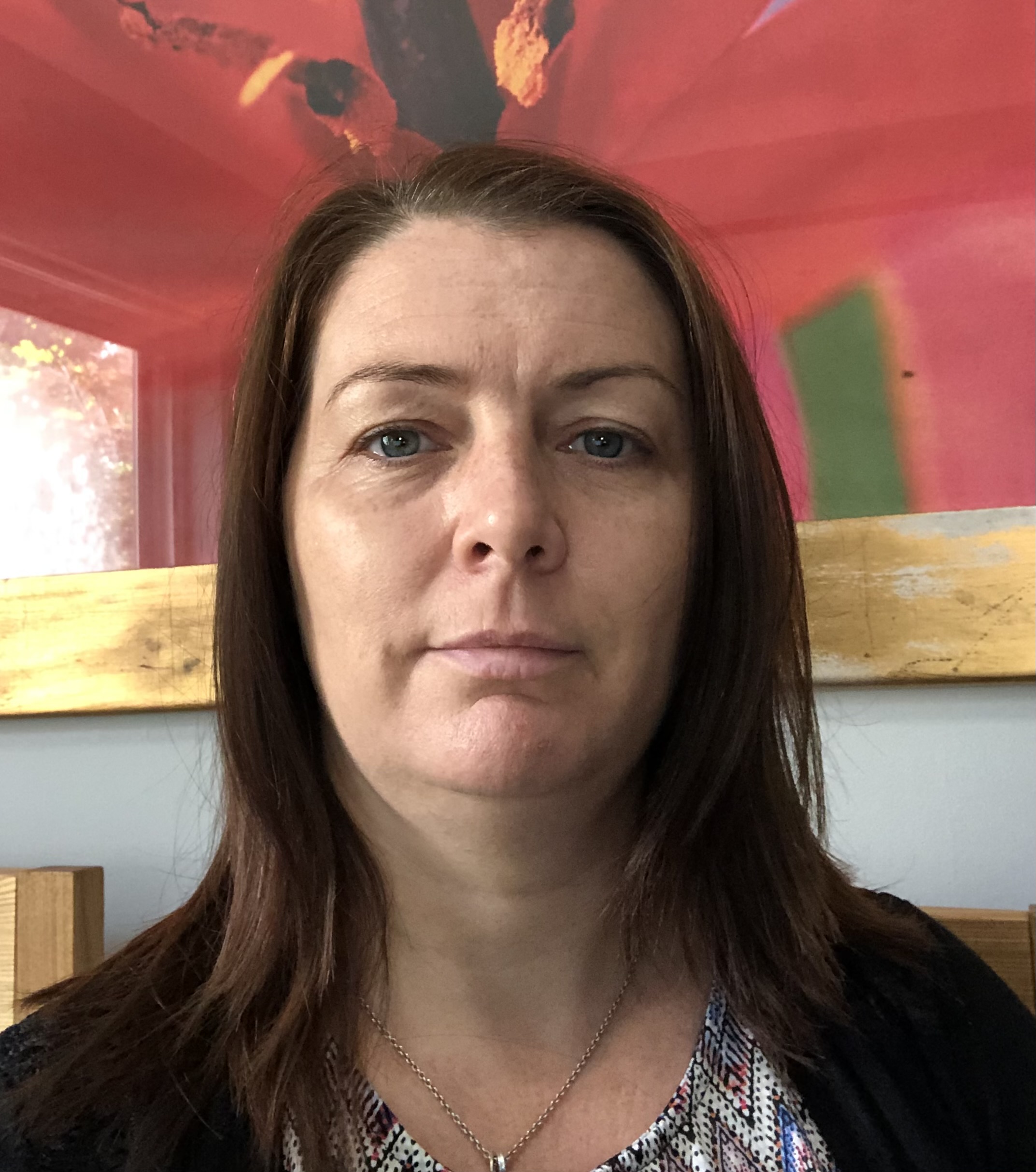 [Speaker Notes: Just to say a bit more about me - I'm Ruth, and along with Paulina (say hi Paulina!) I’m leading the learning disability and autistic people (LDA) side of this project.
I'll be working with Paulina and Colette (give us a wave)
I’ve lived in Lewisham all my life. I’m a service user, too,  so I know what that can be like (in fact that's how I've gained much of my own co-production experience to date). I was a FT coprod volunteer and member of LEEN for 18 months before joining LBL. I have a number of diagnoses including ADHD and Autism. I’ve also worked on a lot of human-centred design projects, and I’m now about six months into my role here at the Council.
This project is really close to the heart - and I’ll be with you throughout the 100 days and beyond.]
Hello! I’m Chloe
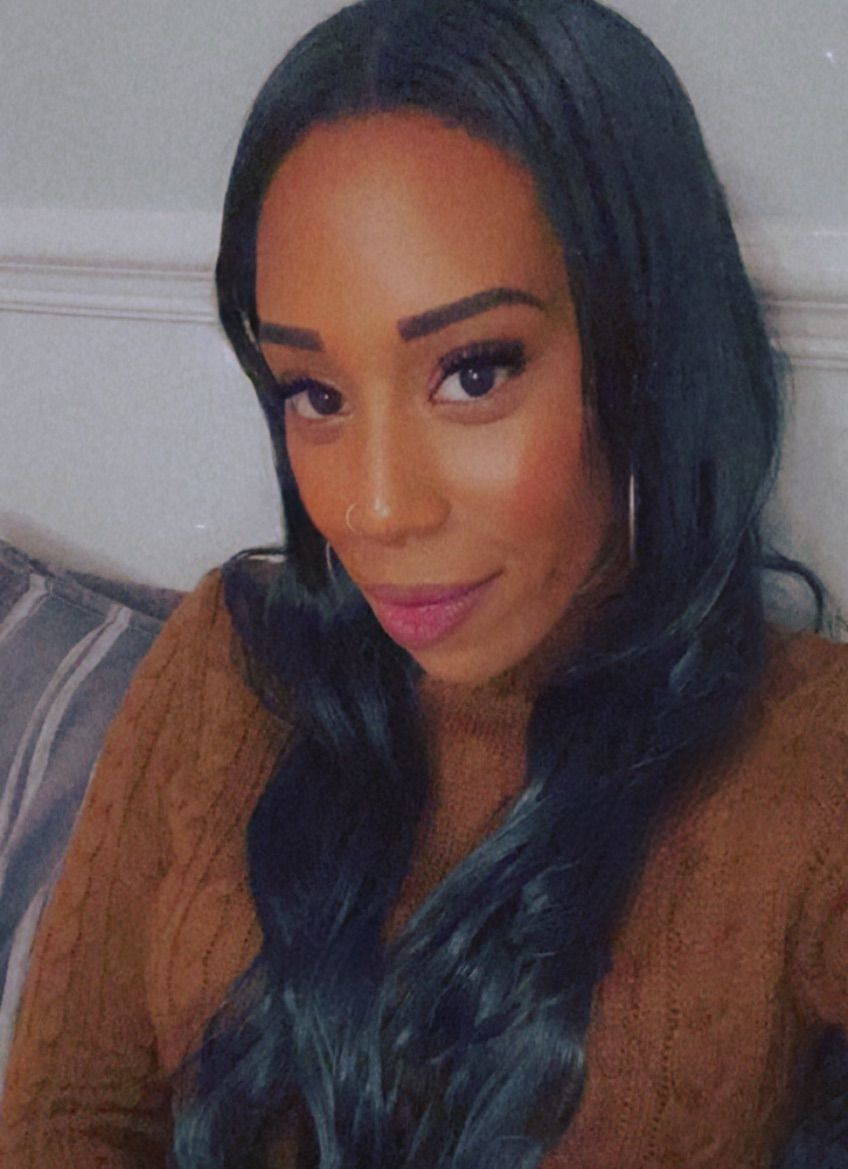 Leading the older adults’ side of this project
Service Improvement Lead – Adult Social Care
Lead on engagement projects across ASC, including co-production
Lead the Working Together group
Oversee our SCIE relationship
Developed the co-production toolkit
Co-produced the ASC website and feedback questionnaires
Background in care agency management, working closely with people with lived experience and carers
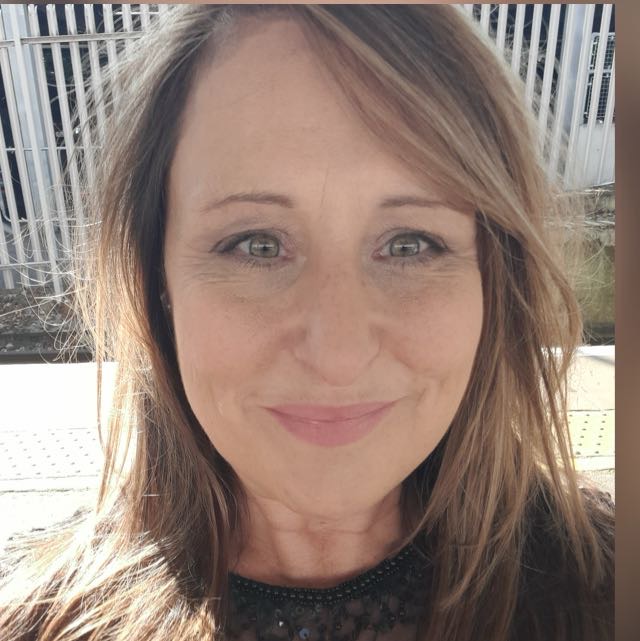 [Speaker Notes: Now I’d like to introduce you to someone who’s absolutely central to this challenge - Chloe.
Chloe is running the Hybrid side of things today (so I am introducing her as she's a bit preoccupied atm!)
Chloe will be leading on the Older Adults' side of the work, and she’s got deep experience in co-production and improving services. She’s led engagement across adult social care, helped develop the Working Together group and our co-production toolkit, and co-produced both the ASC website and feedback tools. Chloe give us a wave!]
Agenda & general information
⌚ 1.10 – 1.30 pm | Welcome & grounding
⌚ 1.30 – 1.40 pm | Activity: Icebreaker
⌚ 1.40 – 2.10 pm | Activity: Think about a time when…
⌚ 2.10 – 2.30 pm | Closing circle, what's next & questions
[Speaker Notes: THIS IS NOT YET IN LINE WITH JACOB's ICONS AS PAULINA HAS BEEN SWAMPED!!!

Okay – so, just to give everyone a sense of how today will flow:
We’ll begin with a bit of an introduction to this project, followed by a light icebreaker (both  for the people in the room today and those of you online). Then we’ll move into a more reflective activity and wrap up with time for questions.
We want today to feel relaxed and conversational. Please do what you need to feel comfortable—grab a drink, step out for a break if you need, and don’t feel pressure to speak if you’d rather just listen. There will be flip chart papers and post its on the tables + one helper/facilitator per table + MIRO online (ST)
We want to make this space work for *you* today. Now let’s take a quick look at why we’re doing this…]
Why we’re doing this
1️⃣ We know that day services need to evolve to be more personalised, meaningful and responsive 

2️⃣The current contracts are coming to an end: we can create a real change

3️⃣ The buildings - we are working across the council to address the buildings and  the service
[Speaker Notes: We all know that some of what is currently on offer needs to change. We also all know that finances are tough – that's the reality of the current system (and so we want to best use the money we've got). 
We want services that are more personal, more meaningful, and more responsive to real lives—not just routines.
There’s also a very real moment of opportunity: our current contracts are coming to an end, and we have the chance to shape what comes next.
And we know that buildings *and* services both need work. We’re looking across the whole picture, across the council, to make that happen.



We also know that the word 'change' can be a very scary word...]
Why we’re doing this
So we need to understand:
What is important to you?
What is the life you want to lead?

And then we need to work together to understand how and then make that happen
1️⃣ We know that day services need to evolve to be more personalised, meaningful and responsive 

2️⃣The current contracts are coming to an end: we can create a real change

3️⃣ The buildings -- we are working across the council to address the buildings and  the service
[Speaker Notes: RUTH with Paulina

So that’s why this project is about co-producing those changes with you 
So that we can understand WHAT the RIGHT changes are 

And so the are the big questions are:

**What’s important to you?**
**What kind of life do you want to lead?**

If we can start with these – so that we can understand your lives, your priorities - we can work together to figure out how to build services that actually support those real needs.]
What is this 
‘Co-production’ challenge?
🎯 A focused 100-day project to explore, co-create, and prototype better ways of delivering support

💪 Led by you (service users, families, carers, front-line staff, etc.)

🧭 Facilitated by me, Chloe and the wider LBL staff
[Speaker Notes: RUTH with Paulina 

This is a time-limited, focused 100-day challenge.
Our aim is to explore, co-create, and prototype better ways of delivering services. This activity will be led by you: service users, families, carers, front-line staff (and others)
We’re not starting from scratch -we’re starting from what you’ve already told us, from the insights we already have.
And together, we’ll build something new from there.

COLETTE IS NOW GOING TO SAY A FEW WORDS ON WHAT HAS GOT US TO THIS POINT...]
Building on what’s come before
In 2023, the Learning Disabilities Implementation Plan was developed to reflect the goals and aspirations of adults and young people with learning disabilities and their families.​
The vision of the Plan was for young people and adults to have access to information and support that recognises their individual choices, creates opportunities, supports their independence and maximises their wellbeing.​
The Plan identified 5 main areas that young people and adults with a learning disability would like to see change. 'A Life with Opportunities' was one of those 5 areas. ​
The Plan also stated that to make these changes happen, we to focus on another area that will help us improve the types of support available and who provides this support. That is 'Developing the Market'​. This consultation is one of the ways we want to Develop the Market.
 In 2019 a report, “Recommissioning of Building Based Day Services for Older Adults” outlining the development of the Calabash. This consultation will build on that and look to review all services for adults over 65.
How you can help us build a picture of what's needed
A phased approach driven by input, evidence and continuous learning

A variety of activities for a variety of people and actors involved in the service, directly and indirectly

Together we build knowledge that evolves & grows
[Speaker Notes: PAULINA  (with Ruth) to talk about:

(NOTE TO PAULINA  - OBVS JUST MAKE ALL OF THIS YOUR OWN! THESES ARE JUST PLACEHOLDER NOTES!) 
The reason for each phase - iteration, knowledge building
Ruth, etc as ‘go-betweens’ 
Explanation of Mixed Methods approach - the ‘whats’ and the ‘whys’
How we are going for a variety of activities to help us uncover real need

 We need your help to build the fullest, truest picture of what day services should be.
 We’ll be running different kinds of activities—from one-on-one interviews to creative sessions, workshops and more—so that everyone, in whatever way suits them, can take part.]
How you can help us build a picture of what’s 
needed
Engagement & participation
What’s the solution?
What’s the problem?
Discover
Define
Develop
Deliver
Challenge
Outcome(s)
Opportunities
[Speaker Notes: PAULINA  (with Ruth) to talk about:
(NOTE TO PAULINA - OBVS JUST MAKE ALL OF THIS YOUR OWN! THESES ARE JUST PLACEHOLDER NOTES!) 
The reason for each phase - iteration, knowledge building
Ruth, etc as ‘go-betweens’ 
Explanation of Mixed Methods approach - the ‘whats’ and the ‘whys’
How we are going for a variety of activities to help us uncover real need

 You’ll be able to take part in lots of different ways.
 You’ll have space to be heard—and what you say will shape what we do.
 We’ll keep you in the loop so you can see how your ideas and feedback evolve into real change.]
How you can help us build a picture of what’s 
needed
Engagement & participation
Design the right thing
Designing things right
[Speaker Notes: PAULINA (with Ruth) to talk about:
(NOTE TO PAULINA - OBVS JUST MAKE ALL OF THIS YOUR OWN! THESES ARE JUST PLACEHOLDER NOTES!) 
The reason for each phase - iteration, knowledge building
Ruth, etc as ‘go-betweens’ 
Explanation of Mixed Methods approach - the ‘whats’ and the ‘whys’
How we are going for a variety of activities to help us uncover real need]
Icebreaker: “Two truths and a lie”
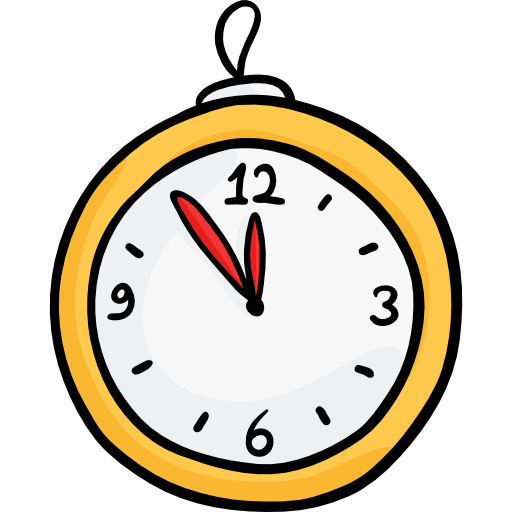 Share with the person on your right two things that are true about yourself, and make up one.

Will the other person be able to guess which one is not true? Let’s find out!
Time: 15 minutes
[Speaker Notes: Right! Let’s have a little fun to get us talking.
Turn to the person on your right and tell them two things that are true about yourself—and one that’s made up.
See if they can guess the lie!
This should take about 15 minutes—enjoy it and feel free to keep it light.

WHAT WAS THE FUNNIEST THING FROM YOUR TABLE?]
Activity: “Think about a time when…”
We’d like you to think about a time when something made you feel good at a Day Centre.
This could be:– talking to someone (a staff member or another person at the centre)– joining in an activity– seeing something that made you smile
Write down your answer on paper and then share it with your table, if you want to. 
You could also hand your answer to Joe if you’d rather not speak. Or sit at the table at the back if you’d prefer to reflect alone.
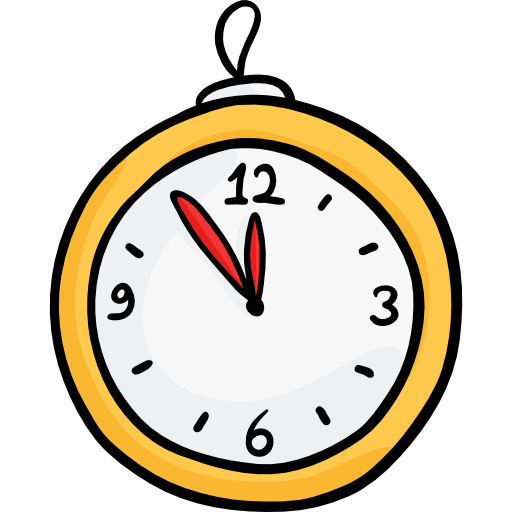 Time: 30 minutes
[Speaker Notes: WHO IS INTRODUCING THIS ACTIVITY? ALSO WE NEED TO IRON OUT THE MECHANICS OF THIS ONE + HOW EXACTLY CHLOE WILL RUN IT ONLINE!This next activity is a bit deeper:


There are a few ways you can share your thoughts on this one:
Write it down and share at your table
This will take about 30 minutes, and there’s no pressure at all to speak aloud.


Chloe: Link for the Miro board 
https://miro.com/welcomeonboard/V2kxS3Z6ODlHa0k0WEJIQXhCcWhneldHcWVkWFpZdVlzRHQ4UXROOGtnRlhlNnlZMzQ1U2g1WmpZY2VBYTFvMmJIZmh2dG5xY1h5ZnVxYmJzcUFrTE11UWxvbmEwMXBjbzdQWlF4M25GMW1CdWVrWE5ISFdkemNWUmdsRjBnM3d3VHhHVHd5UWtSM1BidUtUYmxycDRnPT0hdjE=?share_link_id=177621754572]
Get involved – Your way
📝 We’ve planned a wide variety of participation activities
👀 Take a look at the printed lists of the activities on your table. If something feels right for you – sign up today!
✒️ Use the pen-and-paper form attached to the printout
📧 Email us at 100DC@lewisham.gov.uk
📋 For those joining us online, Chloe will share the registration form on the chat
Website address: www.lewisham.gov.uk/100DC
[Speaker Notes: WE NEED TO MAKE SURE THIS WORKS SMOOTHLY – RK/PV have chosen specific activities for specific 'types' of people – SO – CARERS, do X: DAY CENTRE USERS, do Y. The printed list needs to make it V clear that certain activities are just for 'certain types' (like the Friends & Family / Carers Interviews – we can't have transport workers trying to sign up for those...so the wording needs to be SUPER CLEAR – also – it needs to be super clear for the Hybrid people) 

'We’ve planned loads of different ways you can get involved.
There are printed lists on your table (ONLINE EQUIVALENT IS MANAGED HOW???: (PV) Online form ready that mirror s the one in person) have a look and see if anything appeals.
If you’d like to take part, fill in the paper form, or just email us. We’ll be in touch really soon with next steps’

Chloe: Link for the online sign up form: https://forms.office.com/e/DtdJ8K0HuK]
Summing up and questions
[Speaker Notes: So, we've asked you to save your Qs until this point – HOW WILL THE MECHANICS OF THE Qs work? ONLINE AND IN THE ROOM? ROVING MIC? WHO IS OUR ROVING MIC PERSON? THE TEAM NEED TO ALL BE STANDING TOGETHER:
Ruth, Paulina, Colette, Andrea, Joe + whoever else may be fielding Qs


Before we move onto questions and start wrapping up for today, I just want to say thank you (to those in the room and those of your online)
Over the next 100 days, we’ll be running activities, listening deeply, and making sense of it all with you.
We’ll stay in touch - and please do reach out with any questions, ideas, or reflections. That's what the webpage and email is there for: 100DC@lewisham.gov.uk]
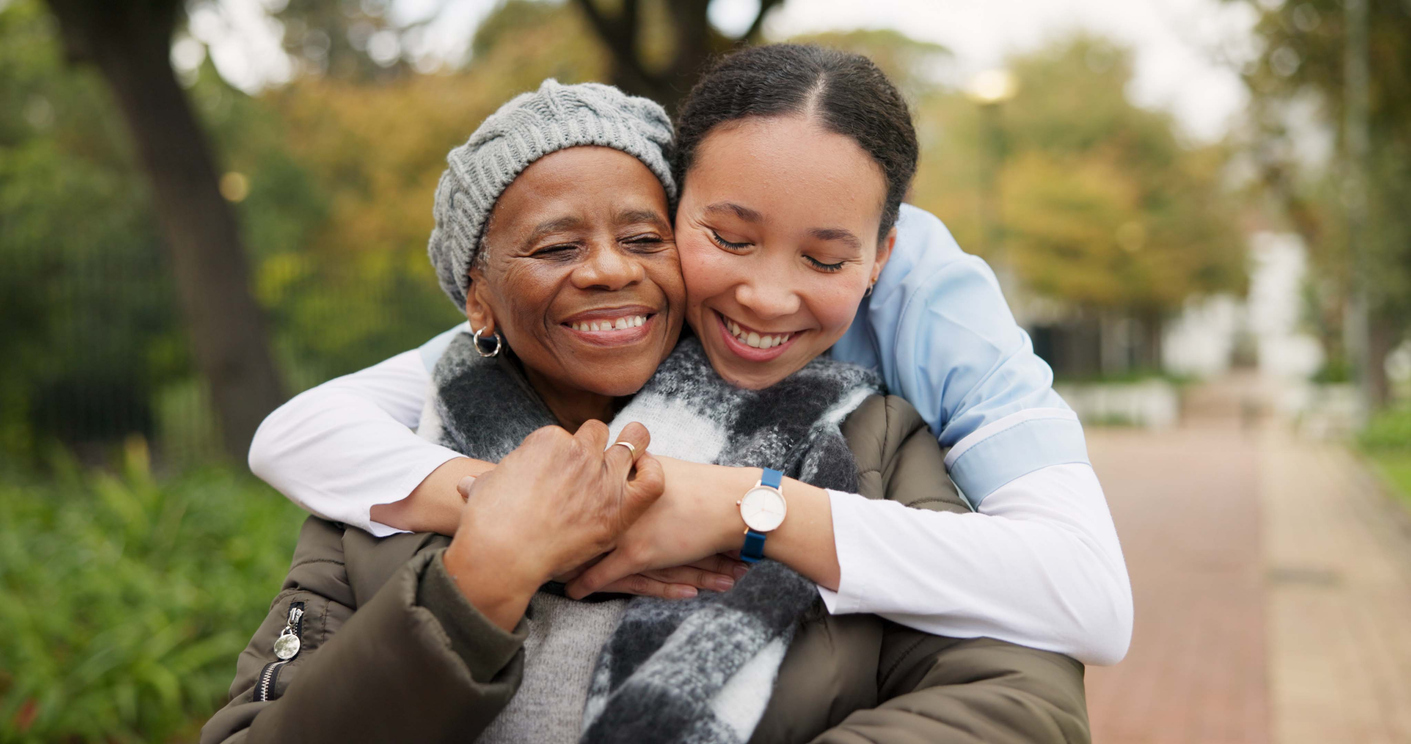 We want to develop services WITH you, not just for you
[Speaker Notes: We genuinely want to create something new - with you, not just for you.]